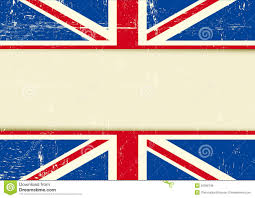 3 years b
TEACHER